What’s For Breakfast?
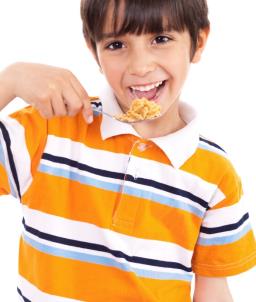 North Carolina Department of Public InstructionSafe and Healthy Schools Support Division
Child Nutrition Services Section
Revised July 2014
USDA is an equal opportunity provider and employer.
[Speaker Notes: We will begin with a quick review of the breakfast meal pattern for each grade group, breakfast meals that contain all required components, and a quick mention of Offer vs. Serve (OVS). OVS will not be discussed in detail in this presentation; rather the concentration will be on the breakfast meal pattern. Details about OVS will be presented in a separate educational session titled “I Decline” on the website.]
What’s for BREAKFAST?
Appropriate calorie ranges by grade groups
Daily and weekly grain minimums
All grains whole grain-rich
Change in fruit requirements
Sodium restrictions
Saturated and trans fat restrictions
[Speaker Notes: Let’s look at some of the requirements for the reimbursable breakfasts served beginning July 1, 2014 along with a quick review of some of the existing requirements. Menus may be planned with grade groups similar to lunch and there are minimum and maximum calorie ranges for each group. We will discuss the “overlap” for menu planning flexibility in upcoming slides.

We will discuss these topics and the required changes on subsequent slides.]
Grade Groups similar to Lunch
Three grade groups for planning breakfasts 
K-5 
6-8 
9-12 
Flexibility in menu planning at breakfast 
All three grade group requirements overlap at breakfast 
A single K-12 menu can be used
[Speaker Notes: Let’s look at the menu planning specifics: There are 3 grade groups that may be used to plan the menus: k-5, 6-8, and 9-12. The breakfast component requirements for the three grade groups overlap so a single K-12 menu could be used for all. 
We will talk more about this later when we review the calorie ranges for each grade group.]
Breakfast Meal Components
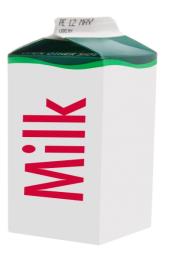 Milk
Fruits
Grains
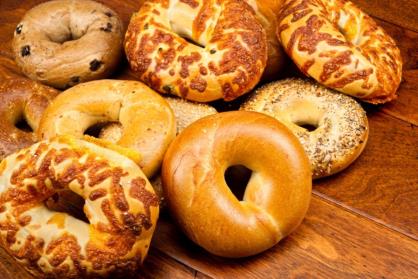 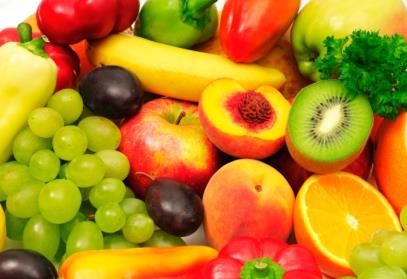 [Speaker Notes: There are 3 components for breakfast:  Fruits, Grains and Milk. The menu planner must indicate what choices or combination of choices the student may select in order to have a reimbursable meal. 

In the School Breakfast Program, meats/meat alternates and vegetables are not required components for a reimbursable meal but may be offered under certain circumstances which we’ll discuss in subsequent slides.]
Food “Item”
A specific food offered within the food components
The daily required minimum amount of each food component that a student can take
A large grain item may count as more than one food item.
[Speaker Notes: The regulatory definition of a food item is a specific food offered within the food components and is the amount that a student can take. Some grains, such as a large muffin, may credit as more than one item towards the meal pattern. The amount that a student can take is defined by the menu planner.]
Daily Breakfast Meal Pattern
[Speaker Notes: This slide shows the minimum daily breakfast meal pattern for all grade groups. You will note that the daily fruit component requirement has increased to 1 cup daily beginning July 1, 2014. We will talk more about the changes for the fruit component in subsequent slides.]
Weekly Breakfast Meal Pattern
[Speaker Notes: This slide provides information about the minimum amounts of each component that must be provided over the week. USDA has provided flexibility for the grain component as long as the daily 1 oz minimum and dietary standards shown on the next slide are met.]
Dietary Standards
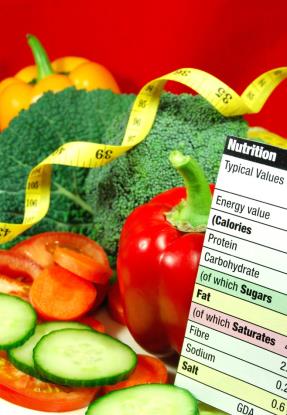 Calories
Saturated Fat 
Trans fat 
Sodium
[Speaker Notes: The four dietary standards monitored for breakfast include calories, saturated fat, trans fat, and sodium.]
Dietary Standards: Calories
[Speaker Notes: The required calorie ranges for each grade group is shown in the chart on this slide. The minimum and maximum calorie (kcal) levels applies to average meals served over the course of the week. Individual meals may be below or above the calorie range since the ranges apply on a weekly basis.

You will see that there is an overlap in the requirement for calories similar to the overlap in meal component requirements. If you choose to plan ONE MENU for all grade groups, you may offer 1 cup of milk daily, the fruit component requirement, and 1 oz eq grain daily with the 9 to 10 oz eq weekly amounts and keep the calories between 450 and 500 since this is the “overlap”.]
Dietary Standards: Sodium and Fat
First sodium targets - July 2014
Saturated Fat – less than 10% 
Trans fat – no added/synthetic
[Speaker Notes: sodium targets for breakfast in 2014-15:
K-5	< 540 mg	
6-8	< 600 mg	
9-12	< 640 mg	

Saturated fat must not exceed 10% of total calories.

Added/synthetic trans fats are not allowed. Remember to read ingredient labels carefully to determine the presence of hydrogenated oils or shortenings.]
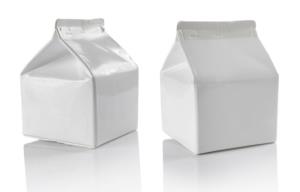 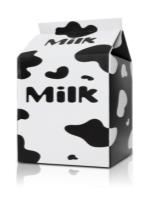 Fluid Milk at Breakfast
Allowable milk options:
fat-free (unflavored or flavored)
low-fat (unflavored only)
fat-free or low-fat (lactose-reduced or lactose-free)
At least two choices
Use existing nutrition standards for non-dairy milk substitutes
11
[Speaker Notes: Schools may offer a variety of milk options. These include: fat-free (unflavored or flavored), low-fat (unflavored only), and fat-free or low-fat (lactose reduced or lactose-free). Note that if flavored lactose reduced or lactose-free milk is offered, it also must be fat-free. Schools are not allowed to offer 2% or whole milk.

Schools must offer at least two choices within the types of milk listed in all locations where meals are served.

This final rule does not change the nutrition standards for optional non-dairy drinks offered to students with special dietary needs in place of milk at the request from parents. 

Lastly, the milk fat and flavor restrictions established by this final rule also apply to meals for children in the 3-4 year-old age group. USDA notified program operators of this requirement for all school meals through implementation memorandum SP-29-2011.]
Fruit requirements
Minimum 1 cup offered daily
No maximum as long as nutrient standards are met
100% juice allowed with 50% limitation
Vegetables may be served in place of fruits with subgroup restrictions
Vegetables may be offered as “extras” and not counted as a component
[Speaker Notes: A daily serving of 1 cup of fruit must be offered at breakfast and there are no maximum amounts of fruits that can be offered as long as the dietary standards for calories are met.  With OVS, students must select at least ½ cup fruit or vegetable with the meal. If OVS is not used, students must be served the complete menu as planned – one cup milk, one cup fruit, and the daily planned oz eq of grain and substitute for grain.

Fruit may be offered in several different forms. These forms include: fresh, frozen, canned in juice or light syrup, and dried. For crediting purposes, dried fruit is credited as twice the volume as served. Therefore, ¼ of a cup of dried fruit is creditable as ½ of a cup of fruit.

Menu planners must continue to use the most current revision of the Food Buying Guide for Child Nutrition Programs to determine how to credit whole fruit.

Schools may offer 100 percent juice, but no more than half of the per-meal fruit component may be juice. 

Vegetables/vegetable juice may be substituted for fruits; however, the first two cups per week of any such substitution must be from the
dark green, red/orange, beans and peas (legumes) or “other vegetables” subgroups as defined in §210.10(c)(2)(iii). Provided at least 2 cups of the red/orange, dark green, legumes, or “other” vegetable subgroups are offered over the course of the week, it does not matter what day of the week the starchy vegetables, if offered, are included in the menu. If a school meets the fruits requirement in the meal pattern, it may offer starchy vegetables as an extra if this fits within the weekly dietary specifications. The vegetables offered as extras (not as a substitute for fruits) are not covered by the SBP requirement to offer non-starchy vegetables first when substituting vegetables for fruits. In addition, vegetables that are offered as extras would not count for purposes of OVS. This means that the student who chooses hash browns as an extra item must have at least three additional breakfast items on the tray, including at least ½ cup of fruit, to have a reimbursable meal. If the menu planner chooses this option, it is recommended to be consistent from day to day to avoid confusion for the students and employees at the point of service.

The 1 cup fruit component may be met by offering ½ cup fruit and ½ cup vegetable provided the first 2 cups per week of vegetables substituted for fruit are from the dark green, red/orange, beans/peas (legumes) or ‘‘other vegetables’’ subgroups as defined in section 210.10(c)(2)(iii).]
Additional Fruit Information
May offer a single fruit type or a combination
Must select at least ½ cup fruit with OVS
Frozen fruit with added sugar allowed
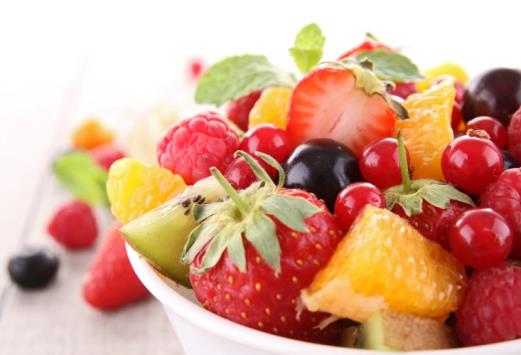 [Speaker Notes: Schools may offer a single fruit type, or a combination of fruits.

If using OVS, students must select at least ½ cup of fruit or vegetable for the meal to be reimbursable.  As previously mentioned, if OVS is not used, students must be served all components as planned to meet the daily and weekly meal pattern. We will briefly discuss OVS in more detail later in the presentation.

Refer to USDA Memorandum SP- 20 2012- REVISED, September 11, 2012 for additional information about fruit with added sugar.]
Grains at Breakfast
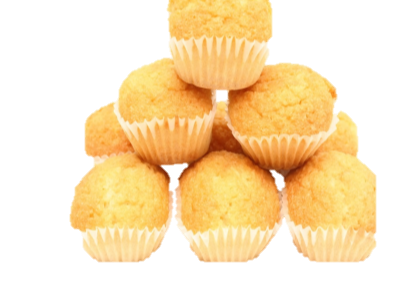 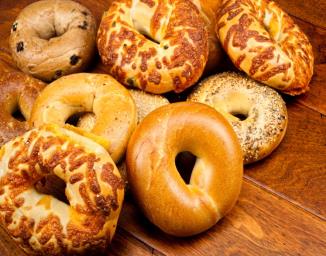 14
[Speaker Notes: Here you will find the grain requirement for the breakfast program. In the chart, you will see that there are overlaps in the weekly amounts across all levels (grades K-12). This overlap in weekly amounts of grains will be helpful for schools where students’ age/grade groups extend beyond those set in the new meal pattern.]
Grains at Breakfast
Sugar in grain items is allowed 
No grain-based dessert restriction at breakfast 
Some grain products can only be served as desserts in lunch/not allowable in breakfast (i.e. brownies, cookies, etc.)
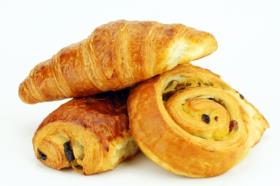 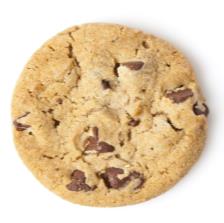 [Speaker Notes: Weekly grain ranges allow flexibility to vary daily offerings; however, at least 1 oz eq of grains must be offered daily.

There is no grain-based dessert restriction at breakfast; however, some grain products, such as cookies and brownies, are not allowed.
When serving grain products with added sugars, remember that the dietary standards for calories still must be met.]
Grains at Breakfast
Offer the daily and weekly serving ranges of grains at breakfast
100% whole grain-rich
Weekly grain ranges allow daily flexibility 
May use meats/meat alternates as substitute for grains once daily minimum is met
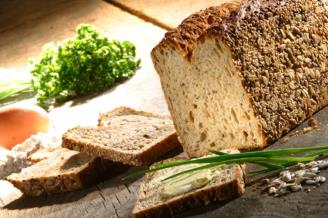 16
[Speaker Notes: Schools must offer required daily and weekly servings of whole grain-rich items grains at breakfast. Remember the definition of whole grain-rich – at least 50% of the total grain weight must be from a whole grain. Refer to the USDA Whole Grain Resource for additional information.
There is no meat/meat alternate component for breakfast. However, once schools meet the daily minimum grain quantity required (1 ounce equivalent for all age-grade groups) for breakfast, they are allowed to offer meats/meat alternates as a substitute for additional grains. This determination is made by the person planning the menus.

In that case, the meat/meat alternate would count toward the weekly grains requirement, where a 1 ounce equivalent of a meat/meat alternate (M/MA) credits as a 1 ounce equivalent of grains.

(Note to presenter: It is recommended to tailor this message about M/MA as grain substitute to be consistent with the menu planning practices of the SFA to avoid confusion for employees.)]
Meats/Meat Alternates for Grain Substitutes
Menu must provide at least 1 oz eq of grains daily
The menu planner may offer meats/meat alternates at breakfast and substitute it for part of the weekly grains component 
When used as a grain substitute, the meats/meat alternates counts toward the weekly grains range and the dietary specifications
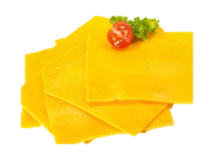 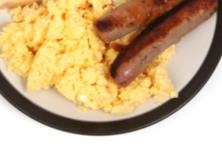 [Speaker Notes: At least 1 oz eq of grains must be offered daily AND the weekly total of grains for the specific grade group must be offered.

With certain limitations, meats/meat alternates may be substituted for part of the grain component to allow more menu planning flexibility.
If M/MA are substituted for grains, the menu must offer at least 1 oz eq of grain daily and the M/MA substitution will count towards the weekly grains range and the dietary specifications (i.e. calories, saturated fat, etc.). The menu planner determines the crediting of items and this information should be consistent with the recipes and production records.

(Note to SFA presenter: It is recommended to tailor this message about M/MA as grain substitute to be consistent with the menu planning practices of the SFA to avoid confusion for employees.)]
M/MA as “Extras” at Breakfast
Must provide at least the minimum daily grain as part of the meal 
No requirement to offer M/MA
M/MA as “extras” provide additional flexibility for menu planning 
Not creditable as grains component 
Not counted for OVS purposes 
Not a required component, so no weekly maximum for “extras” 
Include “extras” in the nutrient analysis and dietary specifications
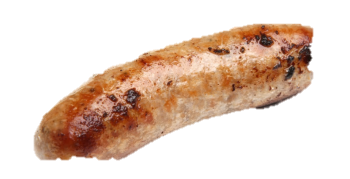 [Speaker Notes: As previously mentioned, there is no M/MA component required or included in the meal pattern at breakfast; however, M/MA may be substituted for grains (which means that they count as a component) after the daily minimum grains are offered. In addition, M/MA may be offered as “extras” and NOT counted as a reimbursable meal component. Any extras added to the menu must fit within the dietary specifications (calories, sodium, saturated fat, and trans fat).

Keep in mind that meal costs increase when offering M/MA as extras because these items will not contribute to component contribution and the remaining meal components must be provided in the full amounts required by both daily and weekly meal pattern. However, wise use of “extras” may increase student satisfaction so it is important to balance menu planning, nutrient content, and participation.

(Note to presenter: It is recommended to tailor this message about M/MA as grain substitute to be consistent with the menu planning practices of the SFA to avoid confusion for employees.)]
Grains Combinations and “extras”
Grains-meat/meat alternate combination items
(1 oz eq of each) 
When counting the meats/meat alternates as a substitute for grains, the combo will count as more than one item
If counting the meat/meat alternate as “extra” instead of substitute for the grains component, the sandwich with 1 oz eq of grain is one food item 
Consistency in menu planning is highly recommended!
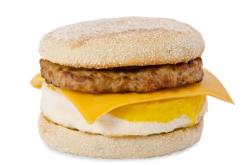 [Speaker Notes: There is much to consider when planning menus – student participation, cost, ease of recognition of the reimbursable meal at point of service, and student understanding of the meal composition! It is recommended to be consistent from day to day when planning grain combinations and “extras” to avoid confusion for both students and staff.

Grains-meat/meat alternate combination items 
When counting the meat/meat alternate as a substitute for grains, the combo may count as two food items 
Example: breakfast sandwich w/ 1 oz eq of grains and 1 oz eq of m/ma substituted as grains = 2 food items
Must offer 2 additional items: fruit and milk
Student may not decline the sandwich since they may decline only one item.

If counting the meat/meat alternate as “extra” instead of substitute for the grains component, the sandwich  is one food item 
Example: egg sandwich w/ 1 oz eq of grains and 1 oz eq of m/ma not counting as grains (extra) = 1 food item 
Three additional items must be offered to have OVS: another grain, fruit, and milk
Student may decline the sandwich since it is one item

Consistency in menu planning is highly recommended!
(Note to presenter: It is recommended to tailor this message about M/MA as grain substitute to be consistent with the menu planning practices of the SFA to avoid confusion for employees.)]
A reminder - Breakfast Signage Required
The sign is intended to assist students in selecting the meal components that comprise the meal and in the appropriate quantities.
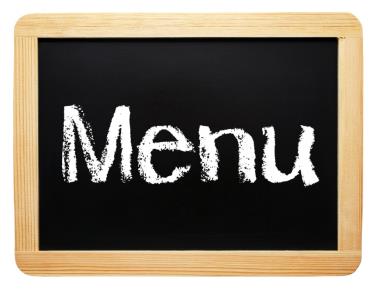 [Speaker Notes: The regulations state that all menu items on the serving line must be identified as part of the reimbursable meal. (Refer to the meal identification section in the SP10-2012 Final Rule “Nutrition Standards in the National School Lunch and School Breakfast Programs” Questions & Answers  for Program Operators.)
The foods or food components that are part of a meal must be labeled, listed, or otherwise identified near/at the beginning of the serving line and prior to the Point-of Service so the students can easily choose a reimbursable meal. The requirement for SFAs to identify, near or at the beginning of the serving line, the food items that constitute a reimbursable meal is intended to assist students in selecting the meal components that comprise the meal and in the appropriate quantities. The final rule, however, does not set specific requirements. SFAs may establish requirements to fit their menu, facilities, layout and other considerations.]
Important Take Away Messages….
Fruit component offering is 1 cup daily
No more than half of the fruit may be 100% juice
Vegetables substituted for fruits with certain restrictions
All grains whole grain-rich
Sodium restrictions apply
For OVS, students must select ½ cup fruit or vegetable.
[Speaker Notes: The bullets on this slide summarize the breakfast requirements as of July 1, 2014.]
Important Take Away Messages….
Follow instructions from the menu planner for preparation and service.

Ask questions if you are not clear about the meal composition for each day.

Educate yourself, students, and school staff about changes to the breakfast meal.
[Speaker Notes: Here are a few important points to remember….
Follow instructions from the menu planner for preparation and service as the menu planner must indicate what choices or combination of choices the student may select in order to have a reimbursable meal.  The menu planner may decide to offer 1 grain on some days and 2 grains on other days for non-OVS menus to meet the weekly minimums. For OVS, the menu planner may decide to offer 2 grains or 2 fruits to meet the required 4 food items. It is important to understand the planned menu and offer the items as planned. Communicate the planned menu to students via signage and carefully assess the student selections at point of service

Ask questions if you are not clear about the meal composition for each day.

Educate yourself, students, and school staff about changes to the breakfast meal. Refer to USDA guidance and memorandums for additional and updated information.]
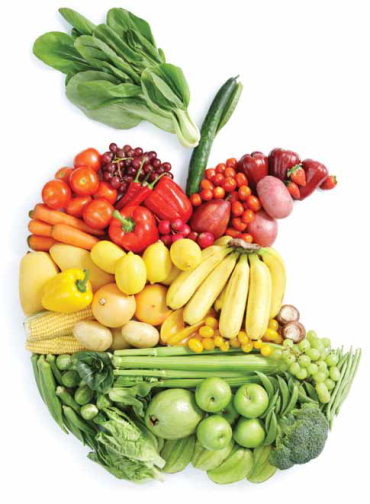 Questions?
http://childnutrition.ncpublicschools.gov
23
[Speaker Notes: This concludes this presentation on the breakfast meal pattern. We hope that this session has provided useful information Please contact us if you have additional questions or need technical assistance. Remember that there is a separate presentation entitled I Decline! that provides additional information about OVS at breakfast and lunch.]
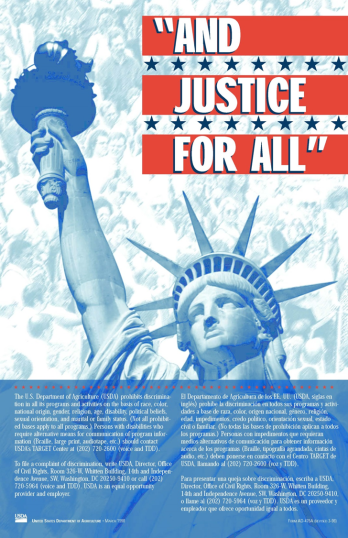 The U.S Department of Agriculture (USDA) prohibits discrimination against its customers, employees, and applicants for employment on the bases of race, color, national origin, age, disability, sex, gender identity, religion, reprisal, and where applicable, political beliefs, marital status, familial or parental status, sexual orientation, or if all or part of an individual's income is derived from any public assistance program, or protected genetic information in employment or in any program or activity conducted or funded by the Department. (Not all prohibited bases will apply to all programs and/or employment activities.)

If you wish to file a Civil Rights program complaint of discrimination, complete the USDA Program Discrimination Complaint Form, found at http://www.ascr.usda.gov/complaint_filing_cust.html or at any USDA office, or call 866.632.9992 to request the form. You may also write a letter containing all of the information requested in the form. Send your completed complaint form or letter to us by mail at U.S. Department of Agriculture, Director, Office of Adjudication, 1400 Independence Avenue, S.W., Washington, D.C. 20250-9410, by fax 202.690.7442 or email at program.intake@usda.gov.

Individuals who are deaf, hard of hearing or have speech disabilities may contact USDA through the Federal Relay Service at (800) 877.8339; or (800) 845.6136 (in Spanish).

USDA is an equal opportunity provider and employer.